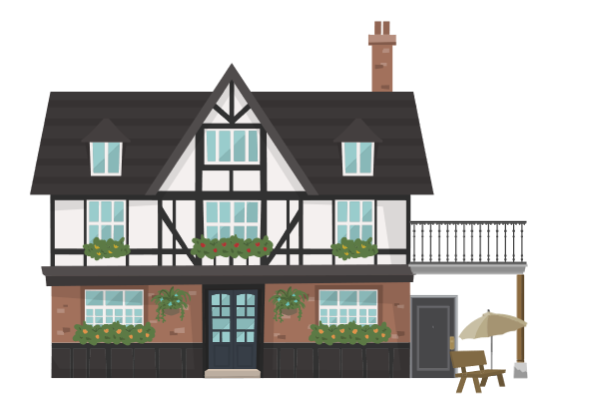 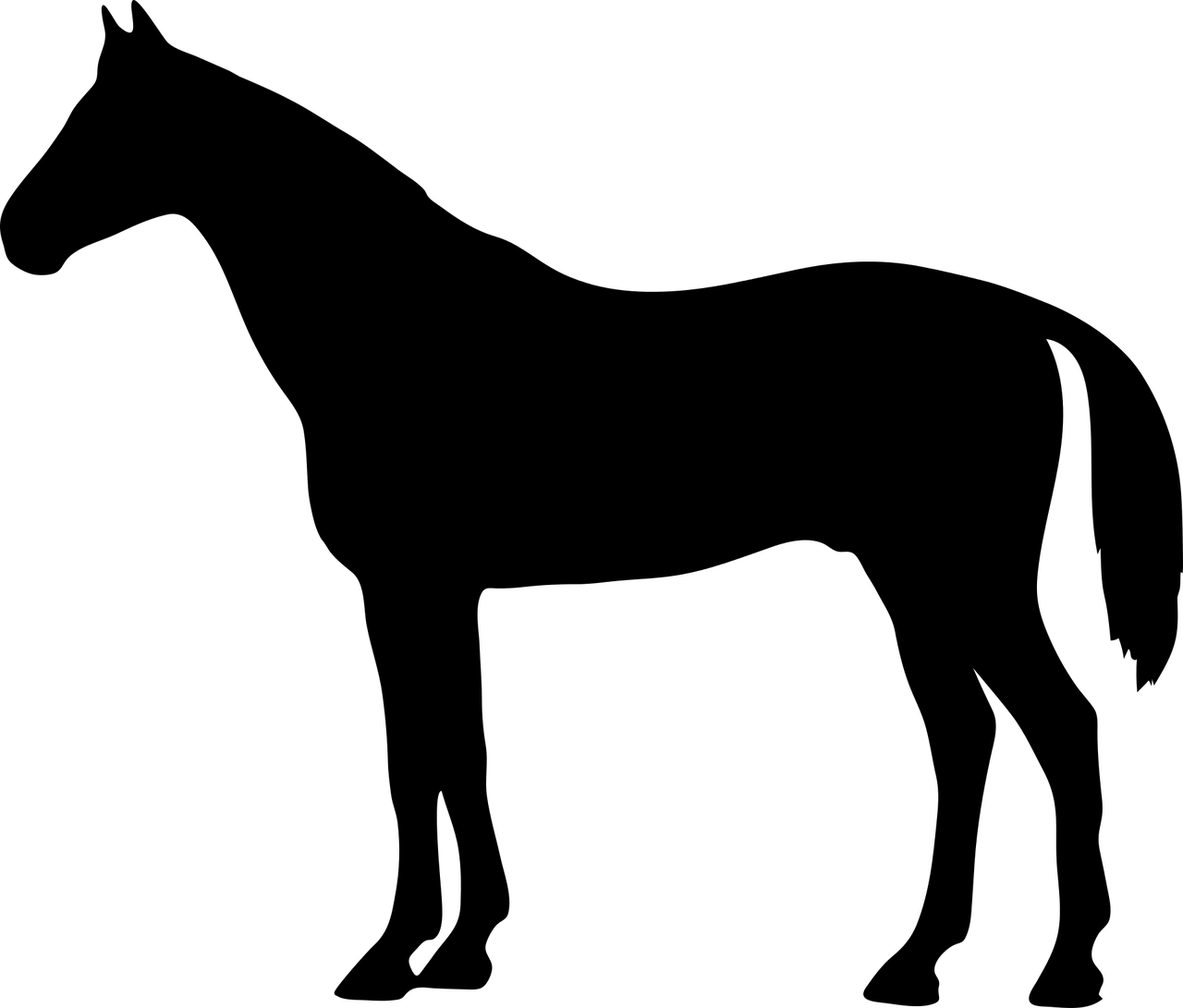 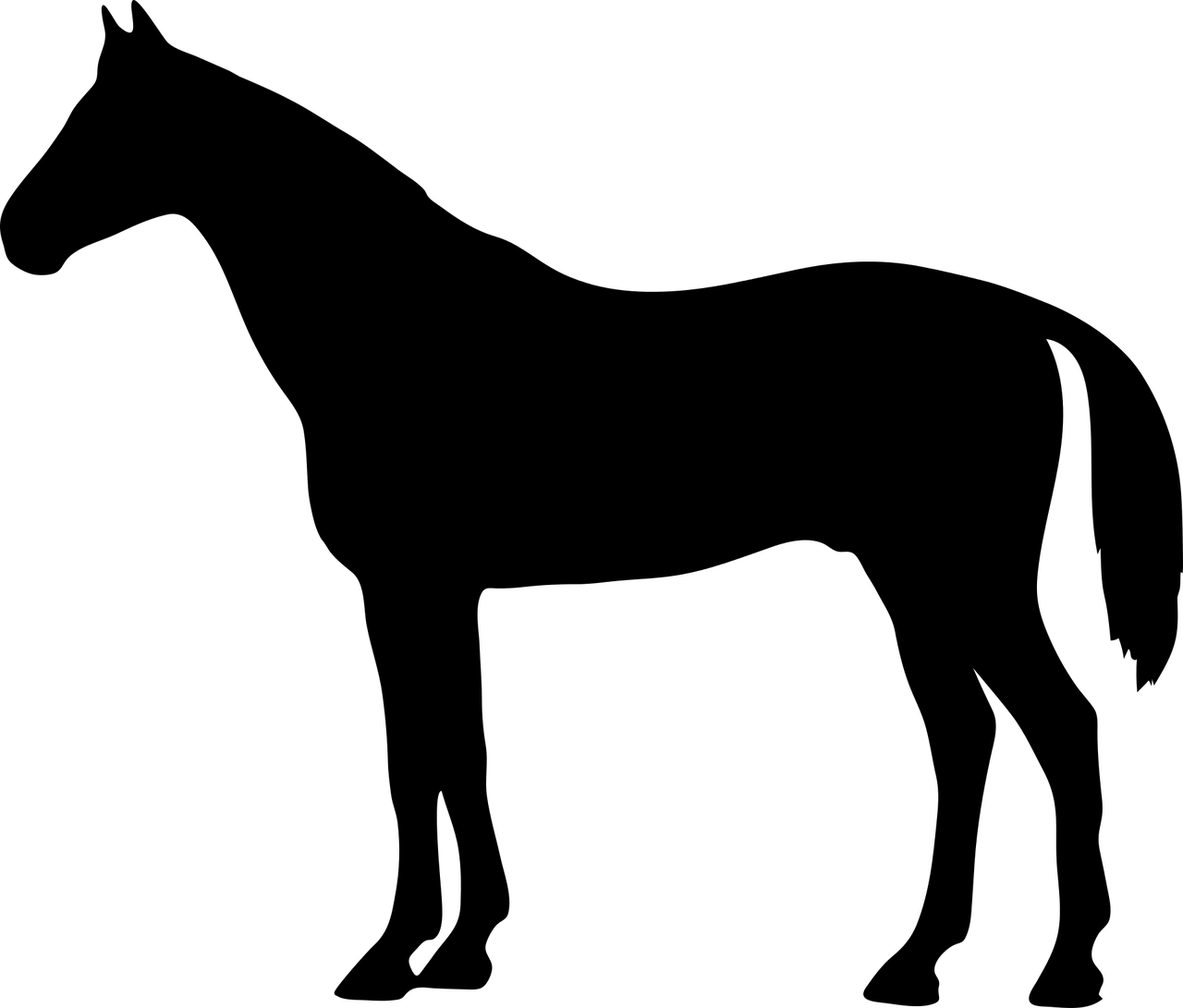 Erdgeschoss
Bad
Treppe
Fenster
Esszimmer
Flur
Wohnzimmer
Terrasse
Küche